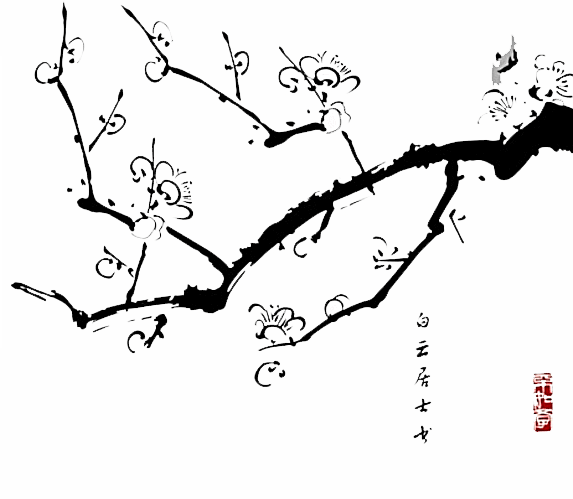 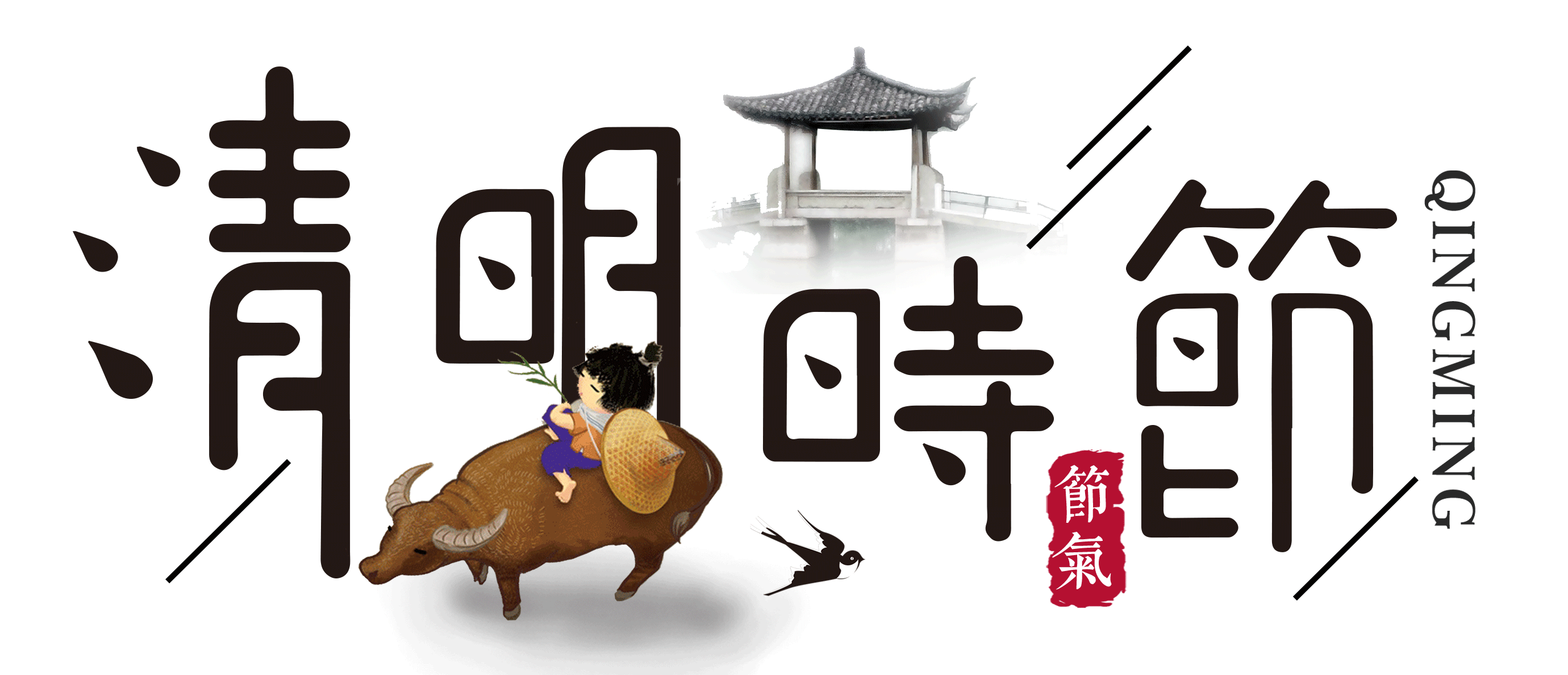 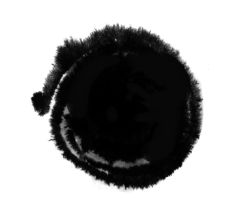 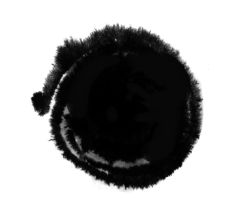 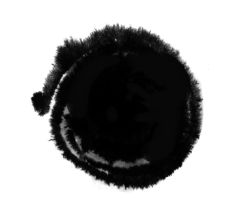 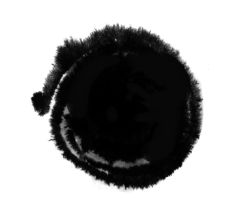 目录
肆
壹
贰
叁
单击添加文本
第一章节
单击添加文本
第四章节
单击添加文本
第三章节
单击添加文本
第二章节
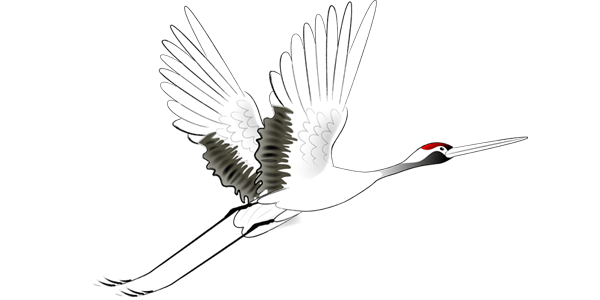 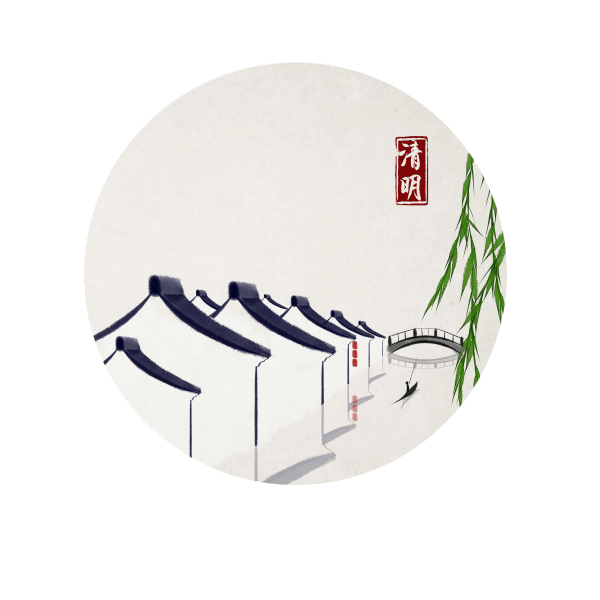 第一章
节
极简
中国风
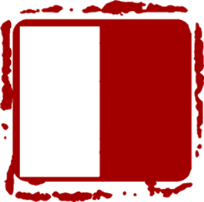 古风
路上行人欲断魂
清明时节雨纷纷
牧童遥指杏花村。
借问酒家何处有
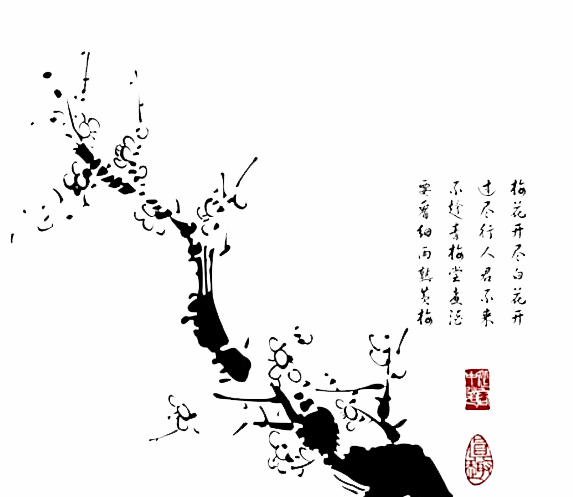 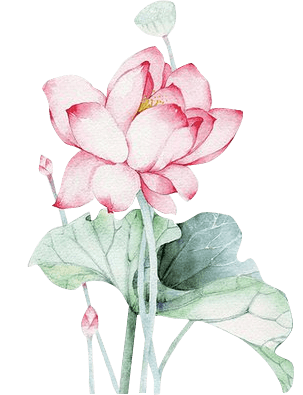 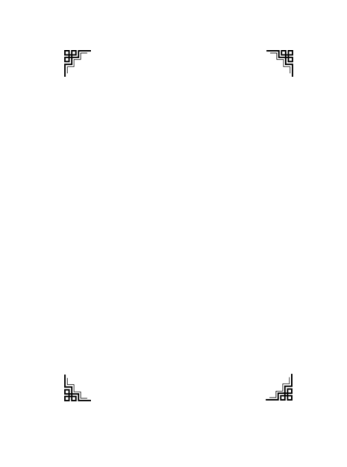 清明
路上行人欲断魂
清明时节雨纷纷
牧童遥指杏花村
借问酒家何处有
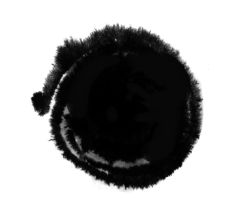 壹
单击此处添加文本单击此处添加文本
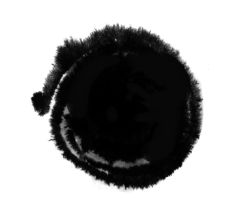 贰
单击此处添加文本单击此处
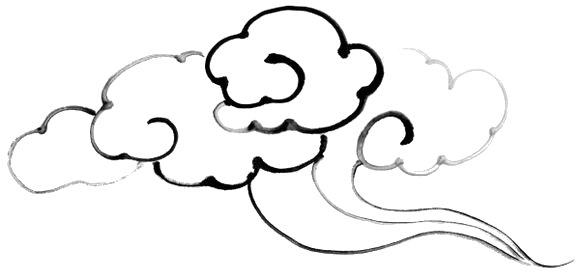 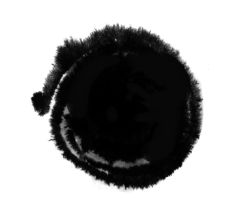 叁
单击此处添加文本
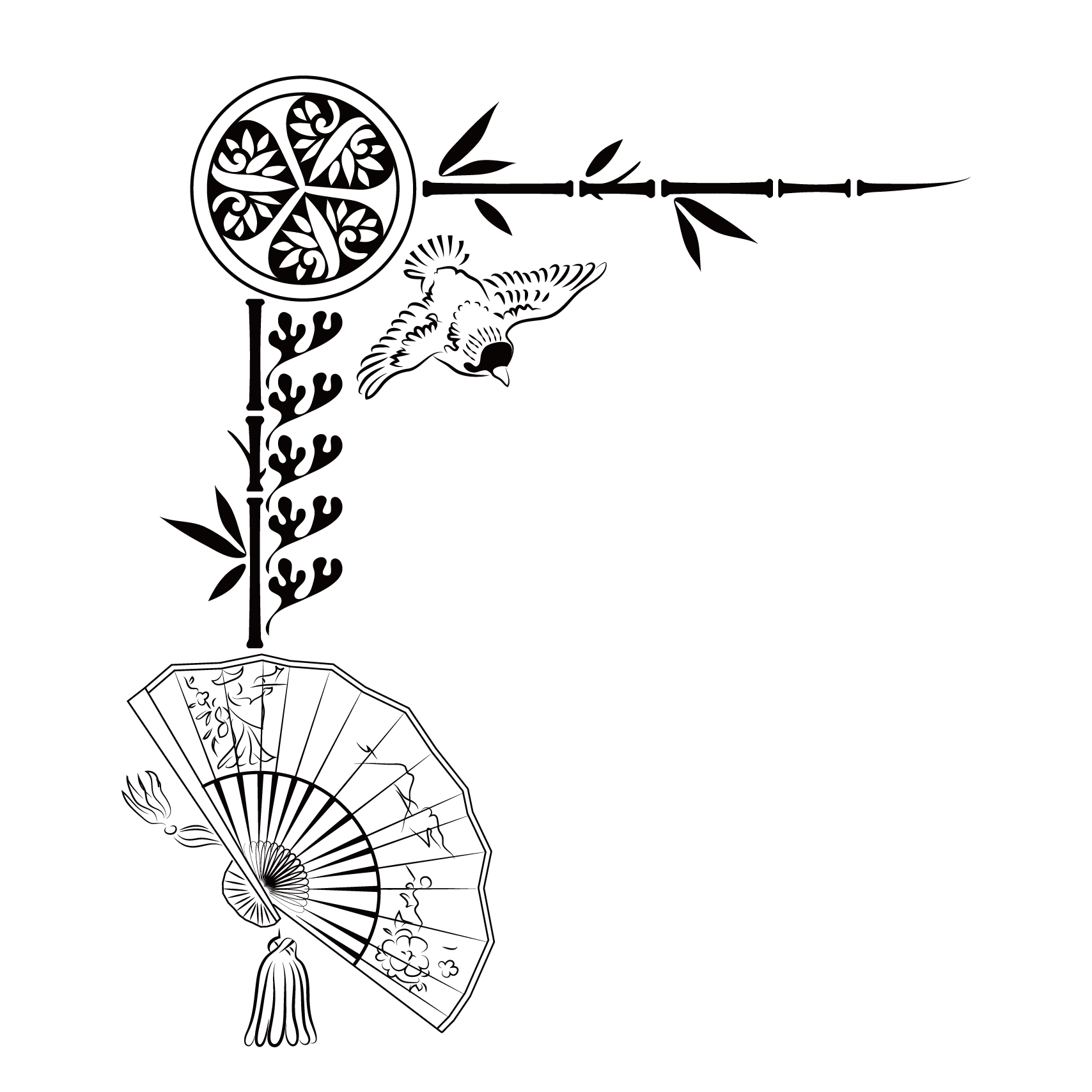 路上行人欲断魂
清明时节雨纷纷
清明
牧童遥指杏花村
借问酒家何处有
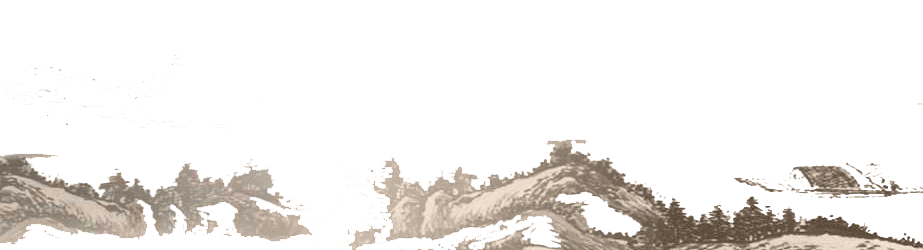 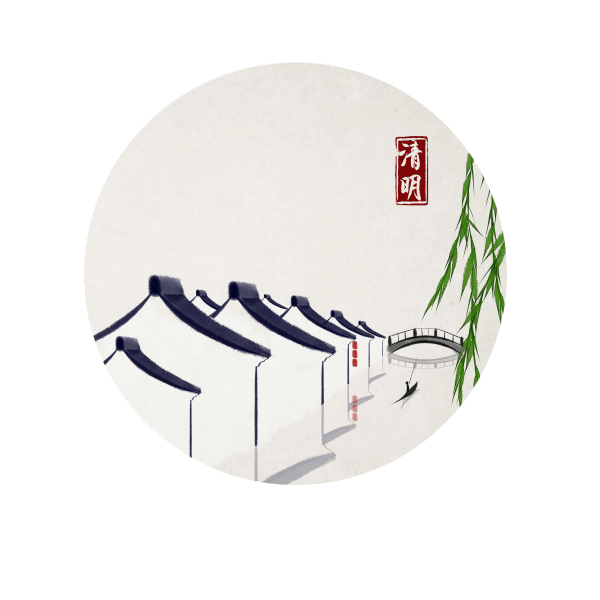 第二章
节
极简
中国风
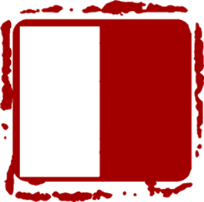 古风
路上行人欲断魂
清明时节雨纷纷
牧童遥指杏花村
借问酒家何处有
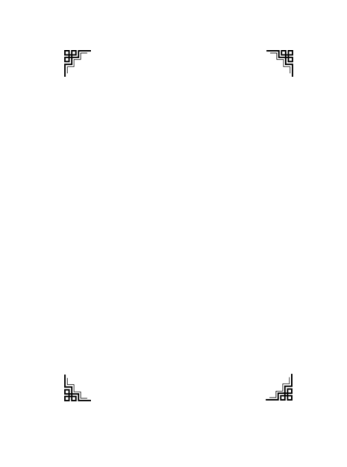 清明
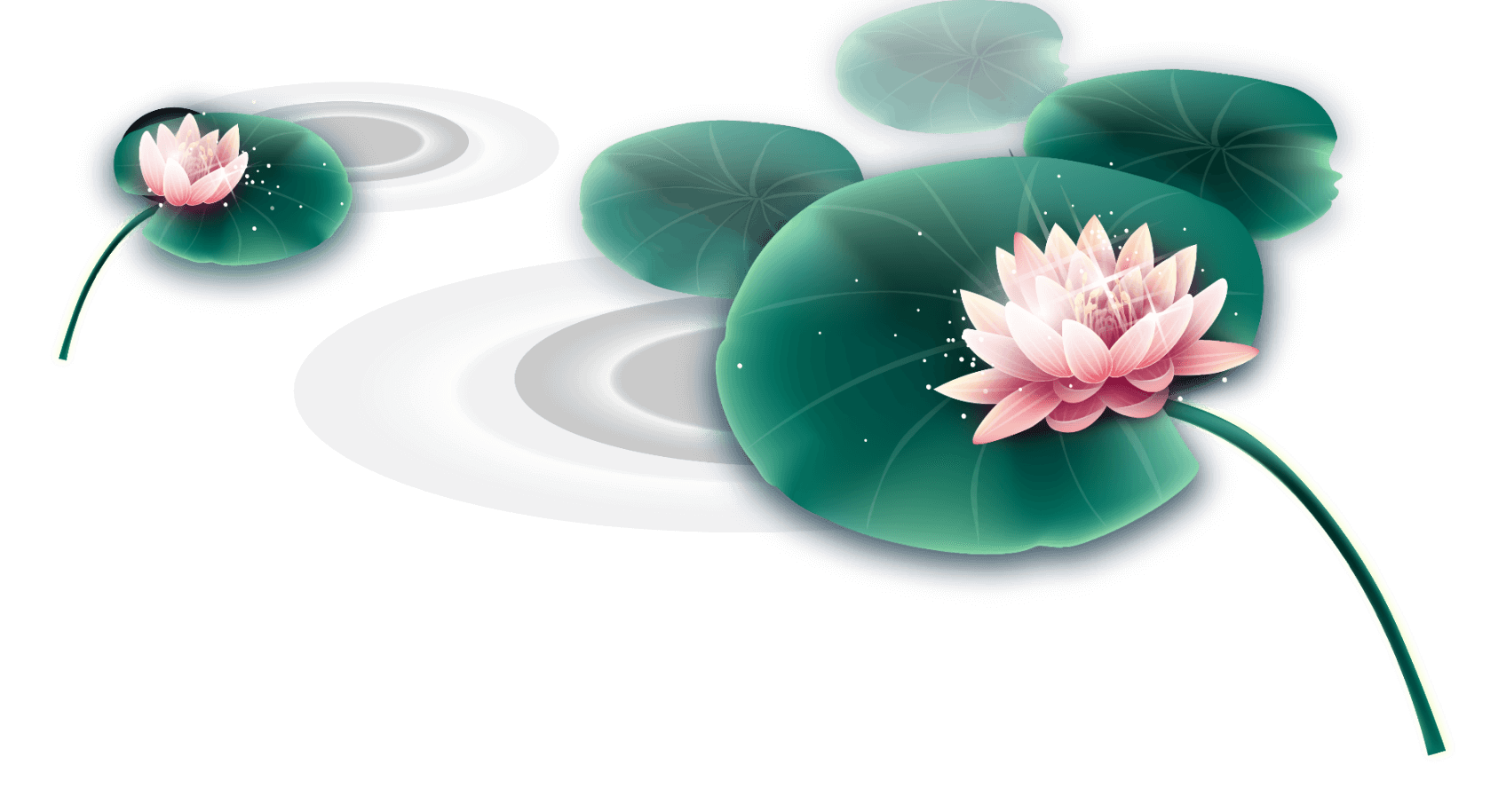 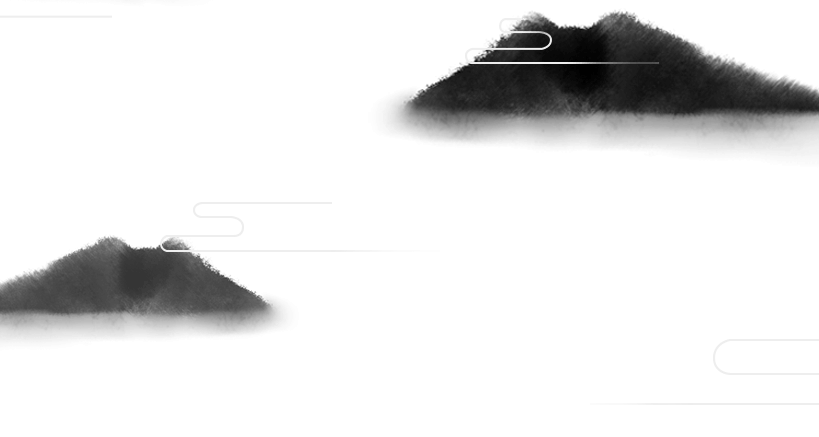 牧童遥指杏花村
借问酒家何处有
路上行人欲断魂
清明时节雨纷纷
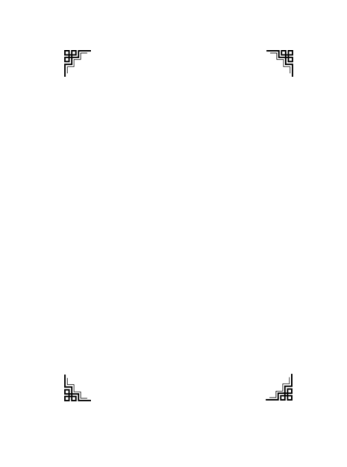 清明
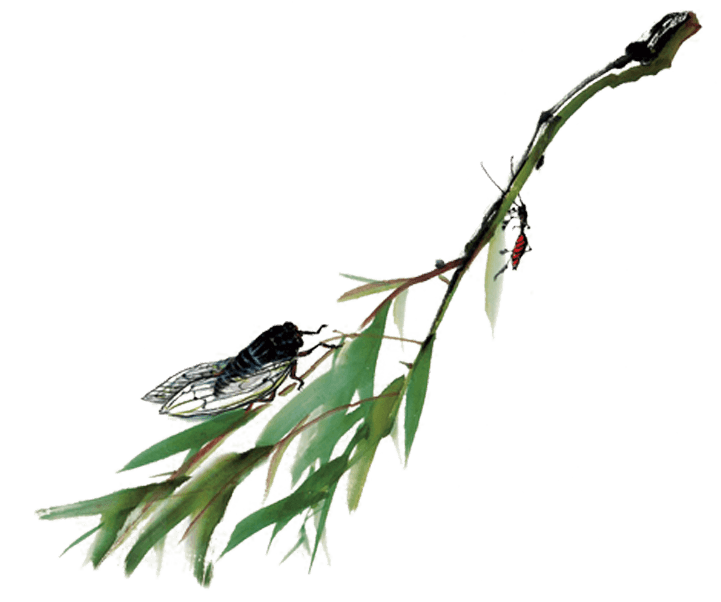 壹  单击此处添加文本单击
贰  单击此处添加文本单击
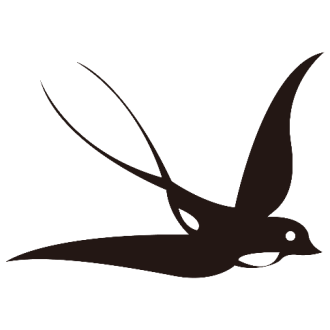 叁  单击此处添加文本单击
肆  单击此处添加文本单击
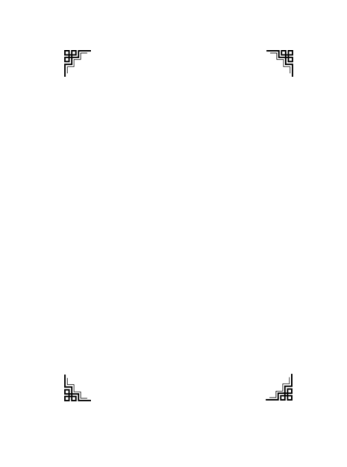 清明
路上行人欲断魂
清明时节雨纷纷
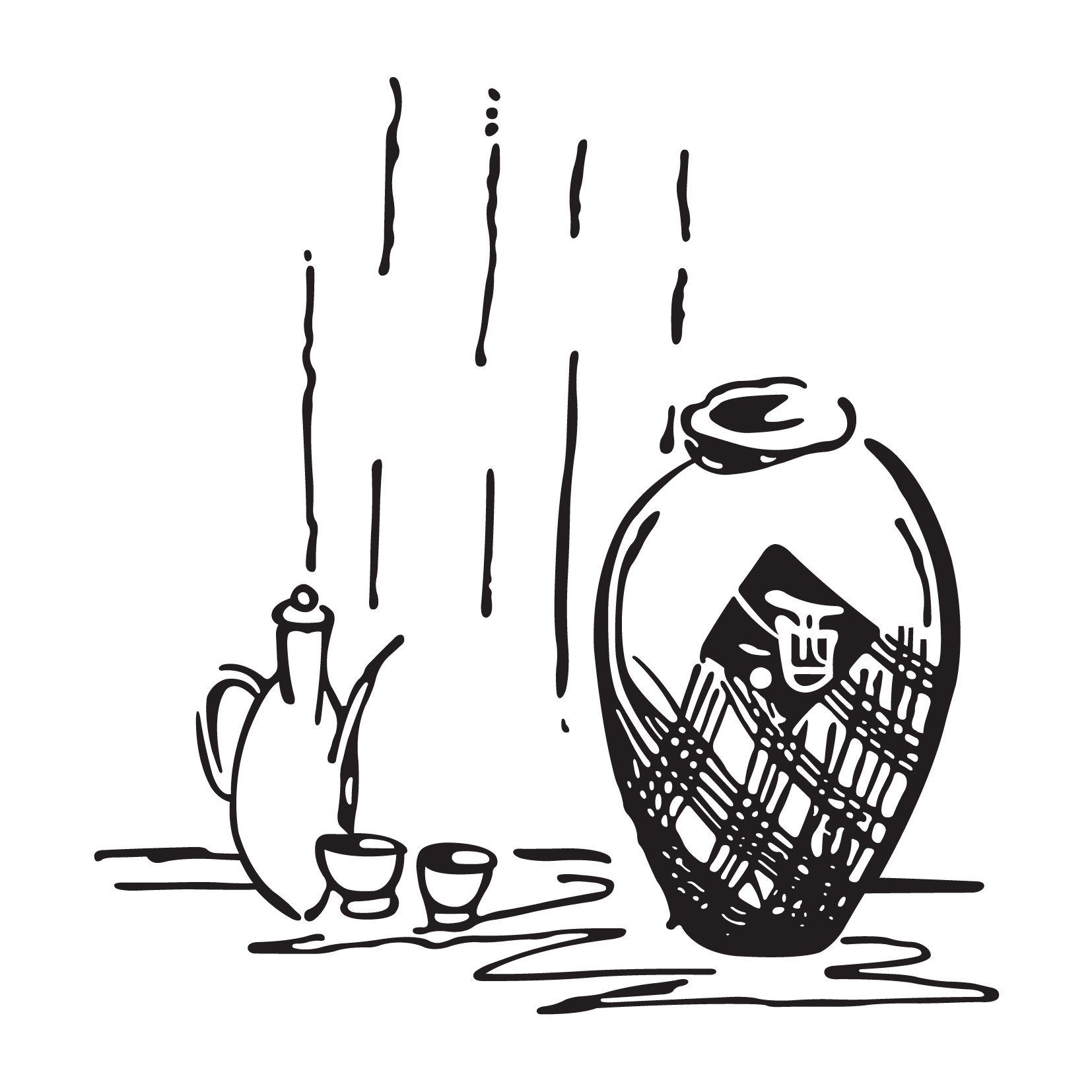 牧童遥指杏花村
借问酒家何处有
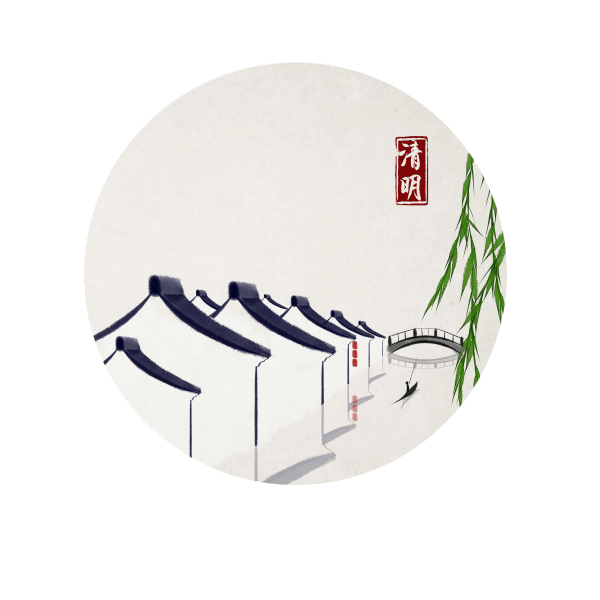 第三章
节
极简
中国风
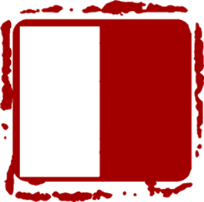 古风
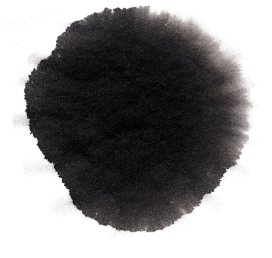 壹
单击此处添加文本
单击此处添加文本
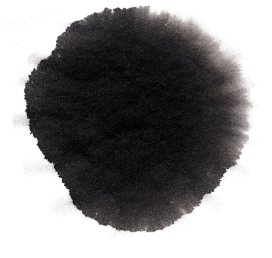 贰
单击此处添加文本
单击此处添加文本
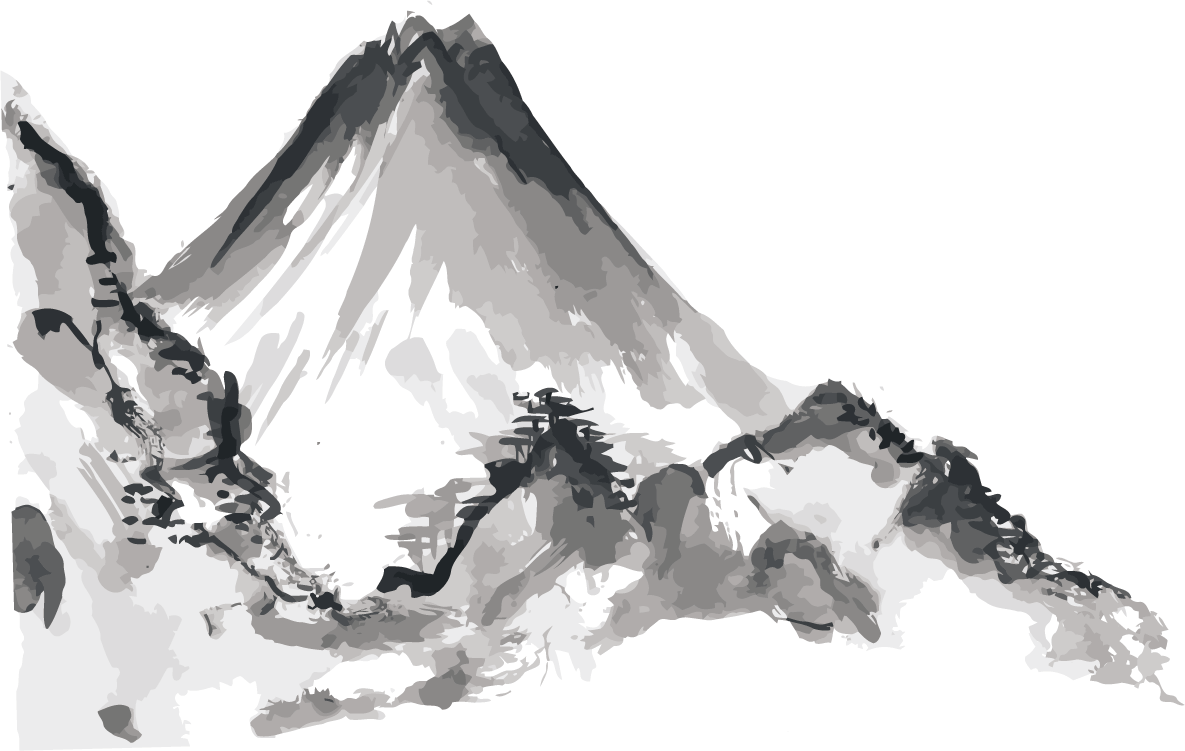 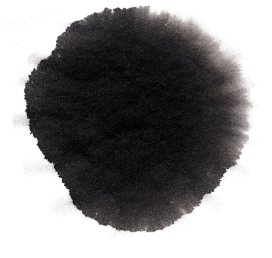 叁
单击此处添加文本
单击此处添加文本
路上行人欲断魂
清明时节雨纷纷
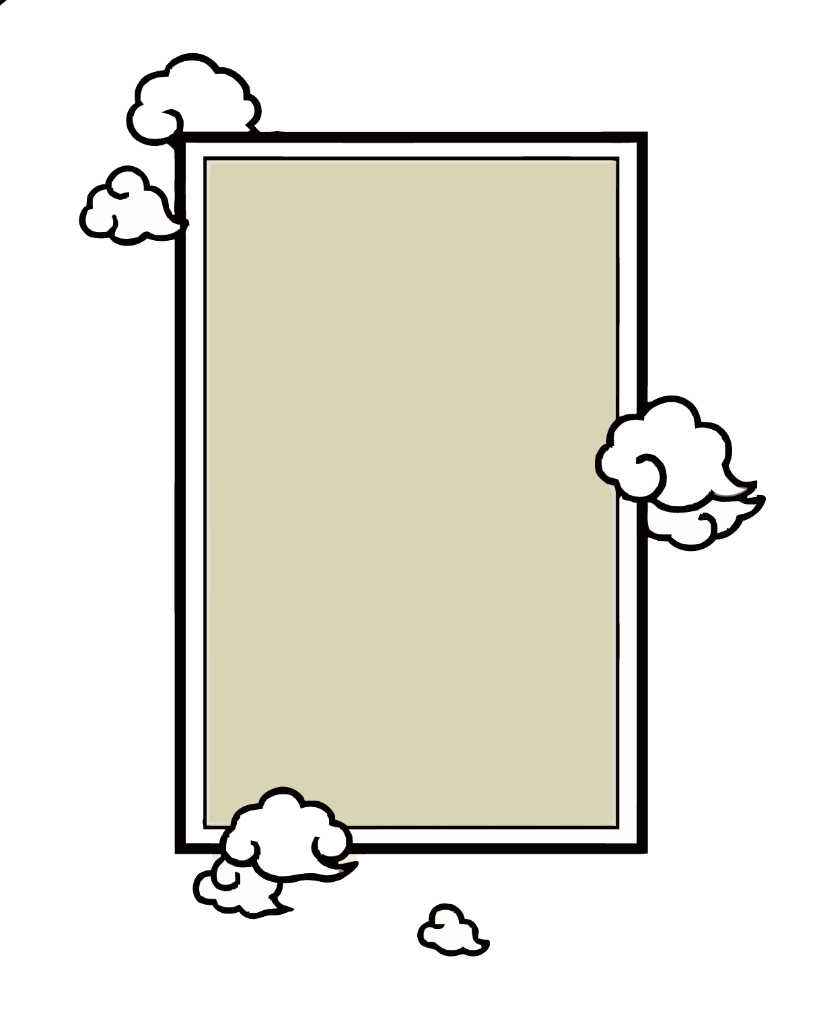 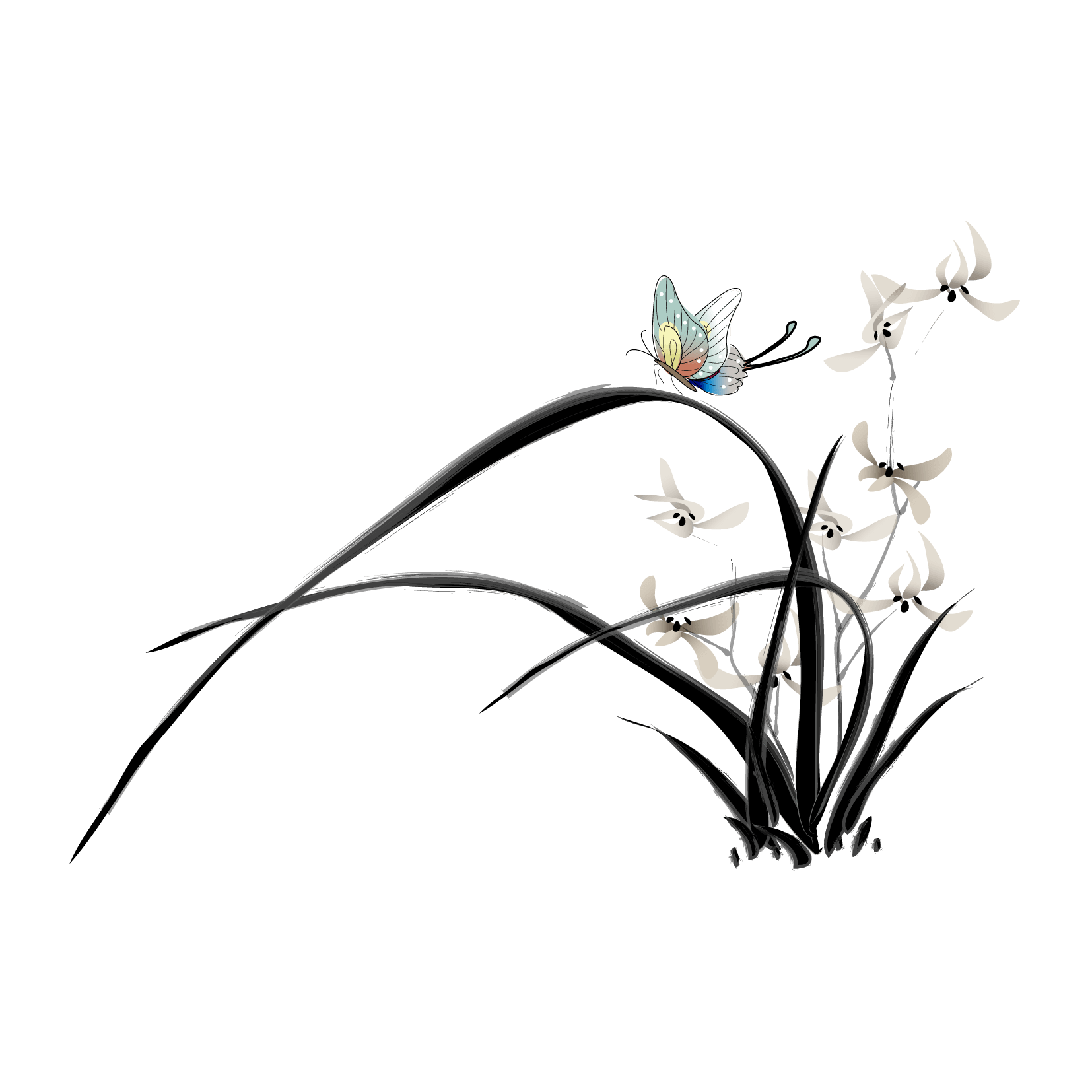 牧童遥指杏花村
借问酒家何处有
清明
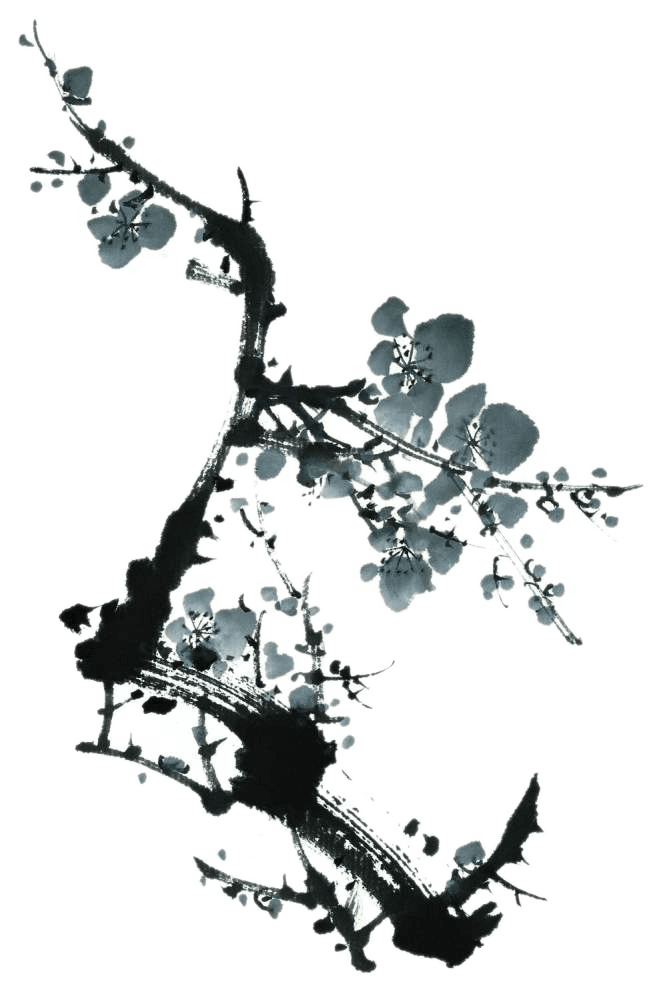 路上行人欲断魂
清明时节雨纷纷
牧童遥指杏花村
借问酒家何处有
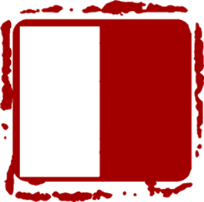 古风
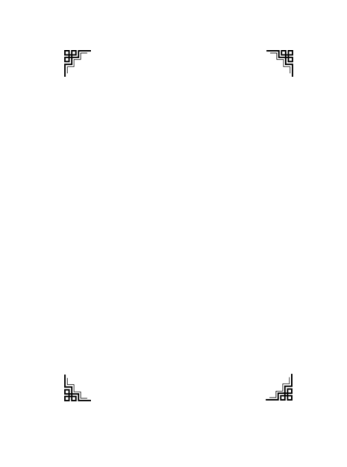 清明
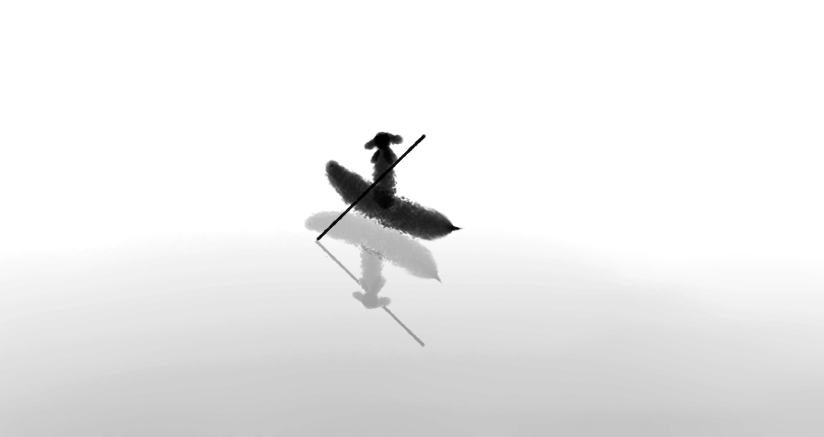 牧童遥指杏花村
借问酒家何处有
路上行人欲断魂
清明时节雨纷纷
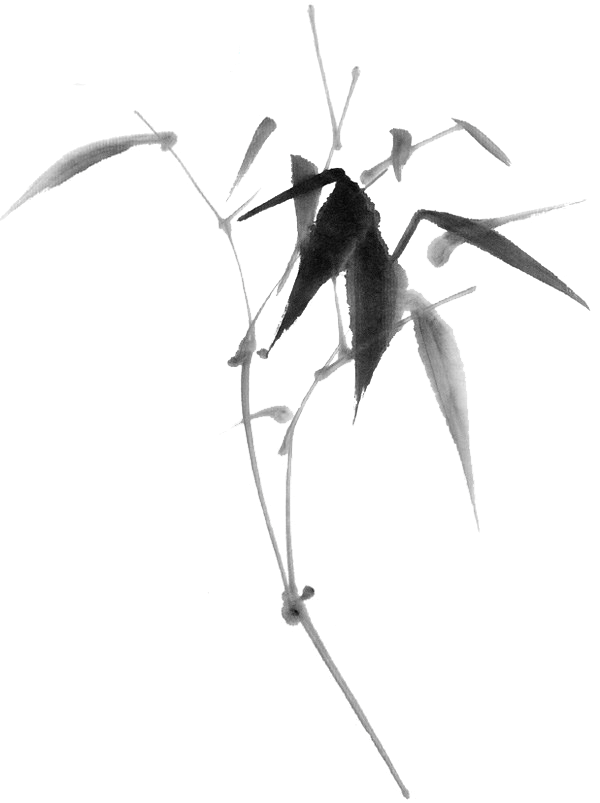 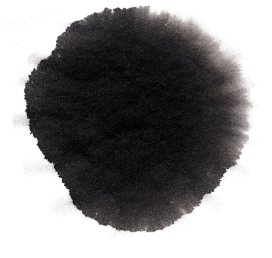 壹
单击此处添加文本
单击此处添加文本
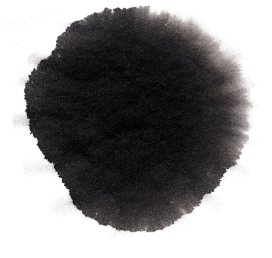 贰
单击此处添加文本
单击此处添加文本
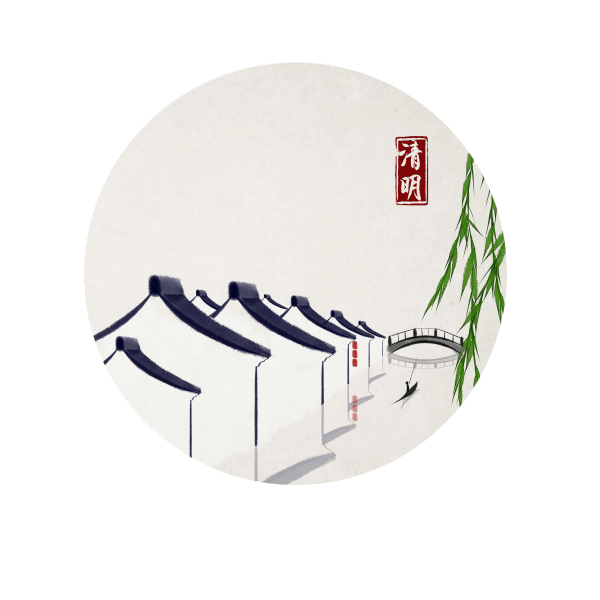 第四章
节
极简
中国风
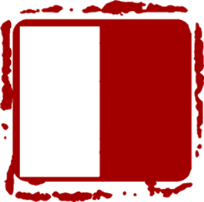 古风
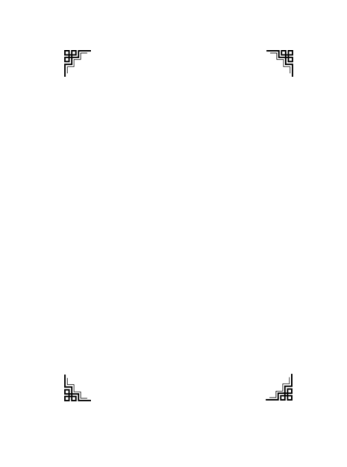 清明
路上行人欲断魂
清明时节雨纷纷
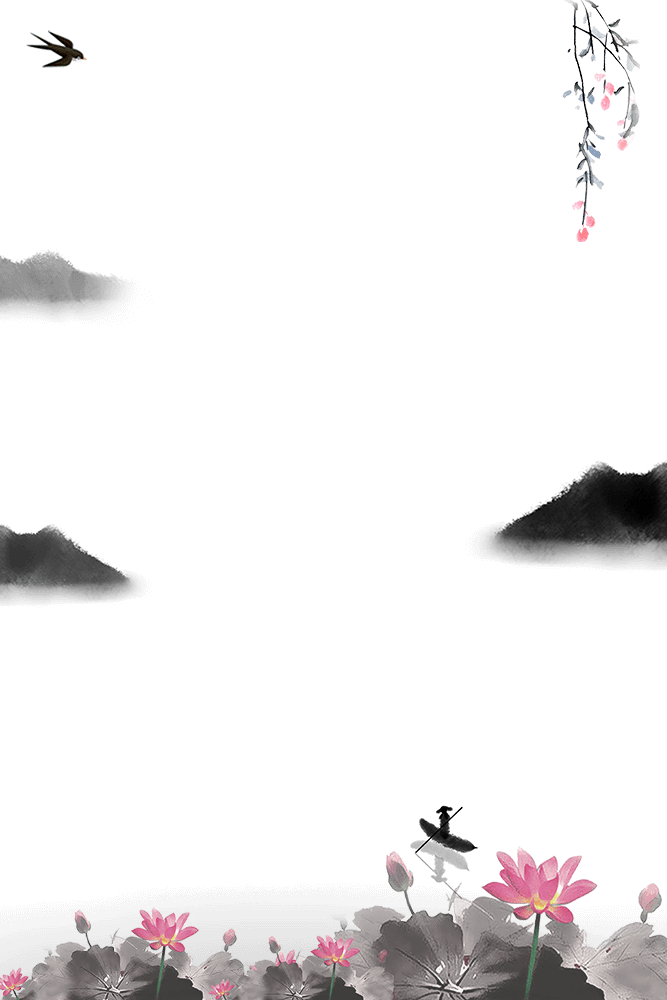 牧童遥指杏花村
借问酒家何处有
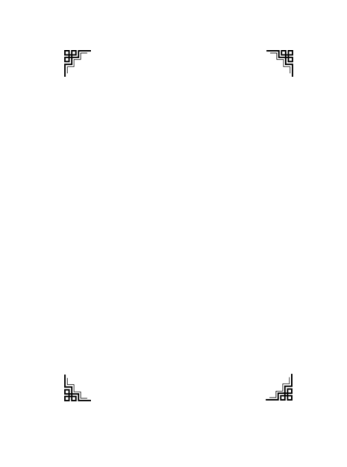 清明
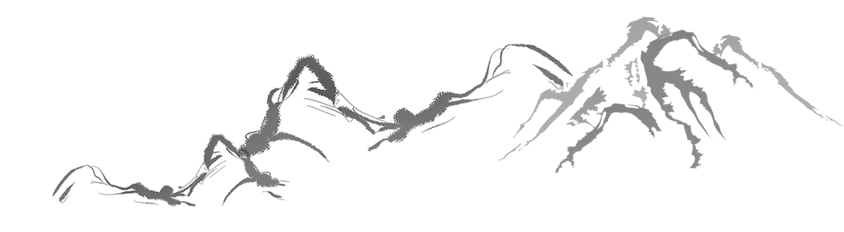 路上行人欲断魂
清明时节雨纷纷
牧童遥指杏花村
借问酒家何处有
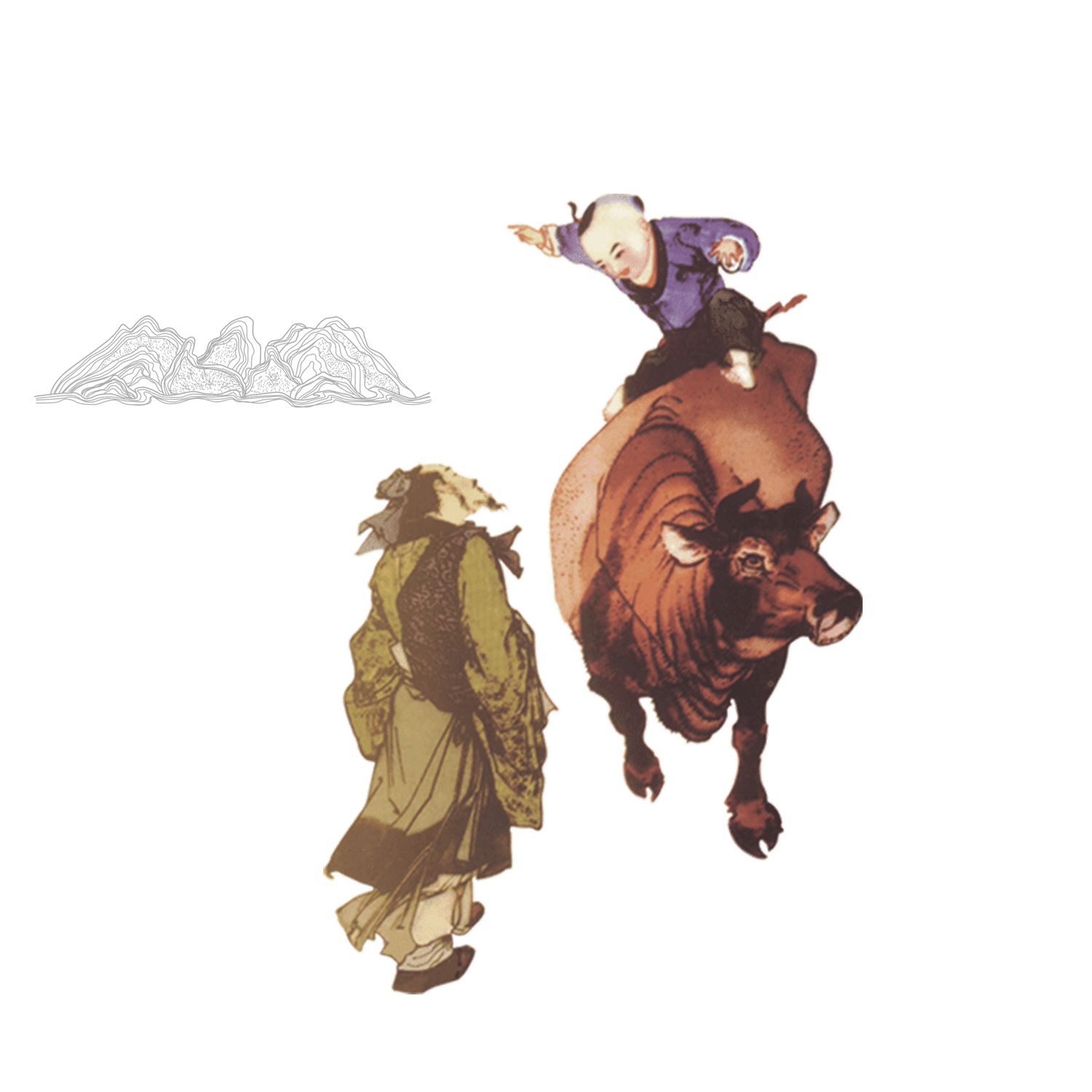 壹  单击此处添加文本单击
贰  单击此处添加文本单击
叁  单击此处添加文本单击
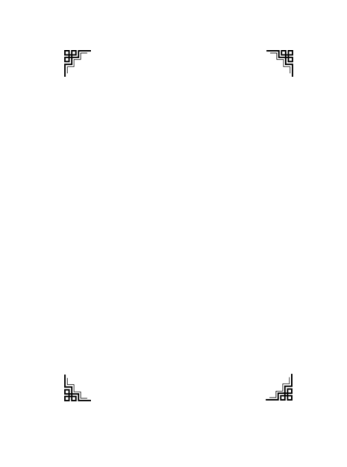 清明
路上行人欲断魂
清明时节雨纷纷
牧童遥指杏花村
借问酒家何处有
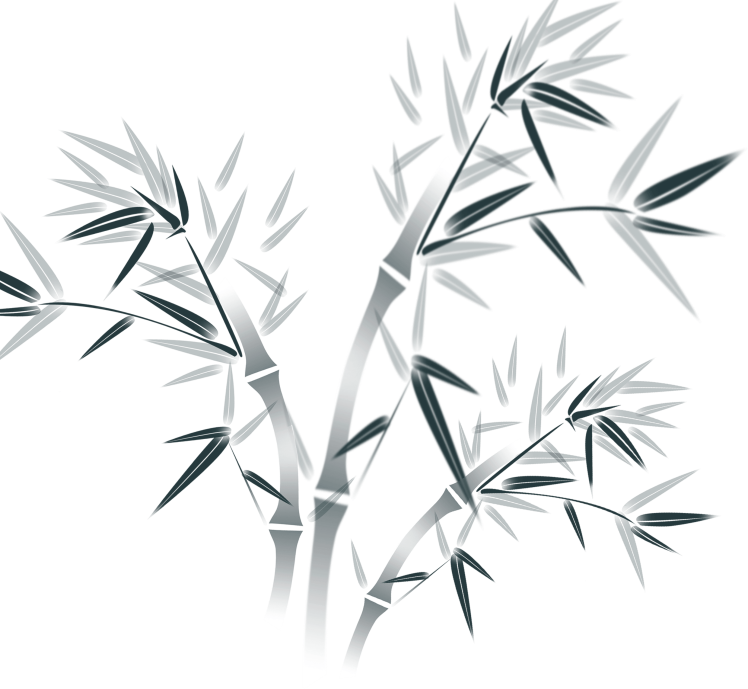